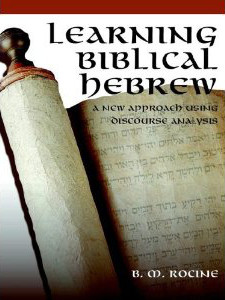 Rocine Lesson 23
וַיֹּ֫אמֶר עֵשָׂו 
	יֶשׁ־לִי רָב אָחִי יְהִי לְךָ אֲשֶׁר־לָךְ׃
Genesis 33:9
Goals
Identify and read
expressions of possession
yesh יֵשׁ
jussives
What we already know
וַיֹּ֫אמֶר עֵשָׂו יֶשׁ־לִי רָב אָחִי יְהִי לְךָ אֲשֶׁר־לָךְ׃
We knowוַ֫יֹּאמֶר 
What genre does this indicate?
What do we expect to follow (at some point) after this verb?
What we already know
וַיֹּ֫אמֶר עֵשָׂו יֶשׁ־לִי רָב אָחִי יְהִי לְךָ אֲשֶׁר־לָךְ׃
We knowוַ֫יֹּאמֶר 
What genre does this indicate?
What do we expect to follow (at some point) after this verb?
Historical Narrative
Direct Speech
What we already know
וַיֹּ֫אמֶר עֵשָׂו יֶשׁ־לִי רָב אָחִי יְהִי לְךָ אֲשֶׁר־לָךְ׃
What might the word עֵשָׂו be mistaken for? (cf. Rocine 21.4b)
What we already know
וַיֹּ֫אמֶר עֵשָׂו יֶשׁ־לִי רָב אָחִי יְהִי לְךָ אֲשֶׁר־לָךְ׃
What might the word עֵשָׂו be mistaken for? (cf. Rocine 21.4b)
What vowel pointing (nikkud) would be needed for this to be the masc. pl. imperative of עשׁה?
What we already know
וַיֹּ֫אמֶר עֵשָׂו יֶשׁ־לִי רָב אָחִי יְהִי לְךָ אֲשֶׁר־לָךְ׃
What might the word עֵשָׂו be mistaken for? (cf. Rocine 21.4b)
What vowel pointing (nikkud) would be needed for this to be the masc. pl. imperative of עשׁה?
It’s actually the name Esau.
Possession
What does סוּסוֹ mean?
Possession
What does סוּסוֹ mean?
How do you say “her horse” or “our horse”?
Possession
Pronominal suffixes are one way to indicate possession.
Possession
וַיֹּ֫אמֶר עֵשָׂו יֶשׁ־לִי רָב אָחִי יְהִי לְךָ אֲשֶׁר־לָךְ׃
In our lesson verse, יֶשׁ־לִי means “I have”
Literally “there is to me”
Possession
וַיֹּ֫אמֶר עֵשָׂו יֶשׁ־לִי רָב אָחִי יְהִי לְךָ אֲשֶׁר־לָךְ׃
In our lesson verse, יֶשׁ־לִי means “I have”
Literally “there is to me”
 יֶשׁ or יֵשׁ means “there is” or “there are”
 יֶשׁ or יֵשׁ is sometimes called the ‘particle of existence’
Possession
וַיֹּ֫אמֶר עֵשָׂו יֶשׁ־לִי רָב אָחִי יְהִי לְךָ אֲשֶׁר־לָךְ׃
In our lesson verse, יֶשׁ־לִי means “I have”
Literally “there is to me”
 יֶשׁ or יֵשׁ means “there is” or “there are”
 יֶשׁ or יֵשׁ is sometimes called the ‘particle of existence’
 יֶשׁ־לִי is a stock phrase or idiom meaning “I have”
Let’s look at some examples ofיֵשׁ  (all from Genesis) and see how it functions as a possessive.
Let’s look at some examples ofיֵשׁ  (all from Genesis) and see how it functions as a possessive.
Let’s look at some examples ofיֵשׁ  (all from Genesis) and see how it functions as a possessive.
So, note thatיֶשׁ  does not always indicate possession.
Possession is indicated when יֶשׁ is followed by לְ plus a pronominal suffix.
It is really the lamed לְ that is indicating possession.
Possession
וַיֹּ֫אמֶר עֵשָׂו יֶשׁ־לִי רָב אָחִי יְהִי לְךָ אֲשֶׁר־לָךְ׃
In our lesson verse we have 2 other examples of possession with the preposition lamed plus a pronominal suffix.
They both translate as yours.
Note, is the last one 2ms? (cf. Rocine 15.5)
See Rocine 23.2b for other examples.
Jussives
וַיֹּ֫אמֶר עֵשָׂו יֶשׁ־לִי רָב אָחִי יְהִי לְךָ אֲשֶׁר־לָךְ׃
Our lesson verse also has what is called a jussive.
A jussive can be thought of as a 3rd person command.
What do we call a 2nd person command?
Jussives
וַיֹּ֫אמֶר עֵשָׂו יֶשׁ־לִי רָב אָחִי יְהִי לְךָ אֲשֶׁר־לָךְ׃
Our lesson verse also has what is called a jussive.
A jussive can be thought of as a 3rd person command.
What do we call a 2nd person command?
Imperative
Jussives
וַיֹּ֫אמֶר עֵשָׂו יֶשׁ־לִי רָב אָחִי יְהִי לְךָ אֲשֶׁר־לָךְ׃
Our lesson verse also has what is called a jussive.
A jussive can be thought of as a 3rd person command.
What do we call a 2nd person command?
What do jussives look like?
Sometimes exactly like a yiqtol.
Other times like a shortened yiqtol
but still very similar to a yiqtol.
Imperative
Jussives
וַיֹּ֫אמֶר עֵשָׂו יֶשׁ־לִי רָב אָחִי יְהִי לְךָ אֲשֶׁר־לָךְ׃
RULE: 
The jussive is the third person singular or plural yiqtol form which is used to give a “command” concerning a third person. 
The jussive, sometimes a shortened version of the yiqtol, shares the mainline of Hortatory Discourse with the imperative.
Jussives
וַיֹּ֫אמֶר עֵשָׂו יֶשׁ־לִי רָב אָחִי יְהִי לְךָ אֲשֶׁר־לָךְ׃
Jussives
וַיֹּ֫אמֶר עֵשָׂו יֶשׁ־לִי רָב אָחִי יְהִי לְךָ אֲשֶׁר־לָךְ׃
Discourse Profile for Hortatory Discourse
From Lesson 22
Mainline: a. Imperative 
b. Weqatal (for Mitigated Hortatory Discourse)

Off-the-line:
Topicalization: X-Imperative
Prohibitive Commands: אַל or לֹא + yiqtol
Consequence, purpose: Weqatal
Backgrounded activities: Participle
Scene setting: Verbless Clause
Discourse Profile for Hortatory Discourse
Mainline: a. Imperative 
b. Weqatal (for Mitigated Hortatory Discourse)
c. Jussive

Off-the-line:
Topicalization: X-Imperative
Prohibitive Commands: אַל or לֹא + yiqtol
Consequence, purpose: Weqatal
Backgrounded activities: Participle
Scene setting: Verbless Clause
We add the jussive which gives us three (three!) verb forms that can function as the mainline for Hortatory Discourse.
Jussives
וַיֹּ֫אמֶר עֵשָׂו יֶשׁ־לִי רָב אָחִי יְהִי לְךָ אֲשֶׁר־לָךְ׃
So… how do we know we have a jussive when it looks just like a yiqtol?
Jussives
וַיֹּ֫אמֶר עֵשָׂו יֶשׁ־לִי רָב אָחִי יְהִי לְךָ אֲשֶׁר־לָךְ׃
So… how do we know we have a jussive when it looks just like a yiqtol?
If the context suggests a volitional sense 
let, may, should, etc.
Jussives
וַיֹּ֫אמֶר עֵשָׂו יֶשׁ־לִי רָב אָחִי יְהִי לְךָ אֲשֶׁר־לָךְ׃
So… how do we know we have a jussive when it looks just like a yiqtol?
If the context suggests a volitional sense 
let, may, should, etc.
If it is followed by נָא
Jussives
וַיֹּ֫אמֶר עֵשָׂו יֶשׁ־לִי רָב אָחִי יְהִי לְךָ אֲשֶׁר־לָךְ׃
So… how do we know we have a jussive when it looks just like a yiqtol?
If the context suggests a volitional sense 
let, may, should, etc.
If it is followed by נָא
If it is preceded by אַל
Jussives
וַיֹּ֫אמֶר עֵשָׂו יֶשׁ־לִי רָב אָחִי יְהִי לְךָ אֲשֶׁר־לָךְ׃
So… how do we know we have a jussive when it looks just like a yiqtol?
If the context suggests a volitional sense 
let, may, should, etc.
If it is followed by נָא
If it is preceded by אַל
These two are very handy clues because they always indicate that you have a jussive, even when the form looks like a yiqtol.
Jussives
וַיֹּ֫אמֶר עֵשָׂו יֶשׁ־לִי רָב אָחִי יְהִי לְךָ אֲשֶׁר־לָךְ׃
So… how do we know we have a jussive when it looks just like a yiqtol?
If the context suggests a volitional sense 
let, may, should, etc.
If it is followed by נָא
If it is preceded by אַל
These two are very handy clues because they always indicate that you have a jussive, even when the form looks like a yiqtol.
לֹא will never negate a jussive. It is used with yiqtol.
Jussives
וַיֹּ֫אמֶר עֵשָׂו יֶשׁ־לִי רָב אָחִי יְהִי לְךָ אֲשֶׁר־לָךְ׃
So… how do we know we have a jussive when it looks just like a yiqtol?
If the context suggests a volitional sense 
let, may, should, etc.
If it is followed by נָא
If it is preceded by אַל
If it is mainline, i.e. clause initial.
Jussives
וַיֹּ֫אמֶר עֵשָׂו יֶשׁ־לִי רָב אָחִי יְהִי לְךָ אֲשֶׁר־לָךְ׃
So… how do we know we have a jussive when it looks just like a yiqtol?
If the context suggests a volitional sense 
let, may, should, etc.
If it is followed by נָא
If it is preceded by אַל
If it is mainline, i.e. clause initial.
Here we see the strength of Rocine’s Discourse Analysis approach.
If we are aware of the genres we can make informed decisions about verb function.
Jussives
וַיֹּ֫אמֶר עֵשָׂו יֶשׁ־לִי רָב אָחִי יְהִי לְךָ אֲשֶׁר־לָךְ׃
You will rarely if ever see a yiqtol as a clause-initial, mainline verb. If you see a yiqtol in that position, it’s almost certainly a jussive.
Jussives
וַיֹּ֫אמֶר עֵשָׂו יֶשׁ־לִי רָב אָחִי יְהִי לְךָ אֲשֶׁר־לָךְ׃
RULE:
In all genres of Biblical Hebrew prose, clauses on the mainline of the discourse tend to have clause-initial verbs. 
Clauses that are off-the-line tend to have their verbs in something other than the initial position. 
We can represent mainline clause word order as V1 (verb-initial) or V–X.
Jussives
וַיֹּ֫אמֶר עֵשָׂו יֶשׁ־לִי רָב אָחִי יְהִי לְךָ אֲשֶׁר־לָךְ׃
RULE:
In all genres of Biblical Hebrew prose, clauses on the mainline of the discourse tend to have clause-initial verbs. 
Clauses that are off-the-line tend to have their verbs in something other than the initial position. 
We can represent mainline clause word order as V1 (verb-initial) or V–X.
“Therefore, a 3rd person yiqtol in the clause-initial position, especially in direct speech, is almost always a jussive.”
Jussives
וַיֹּ֫אמֶר עֵשָׂו יֶשׁ־לִי רָב אָחִי יְהִי לְךָ אֲשֶׁר־לָךְ׃
DEFINITION: 
Clause-initial means the first independent word in a clause. 
A clause-initial word 
may have a prefixed “word” on it such as a vav, 
but it may not have another, independent word before it like אֲשֶׁר, כִּי, לֹא, or עַתָּה.